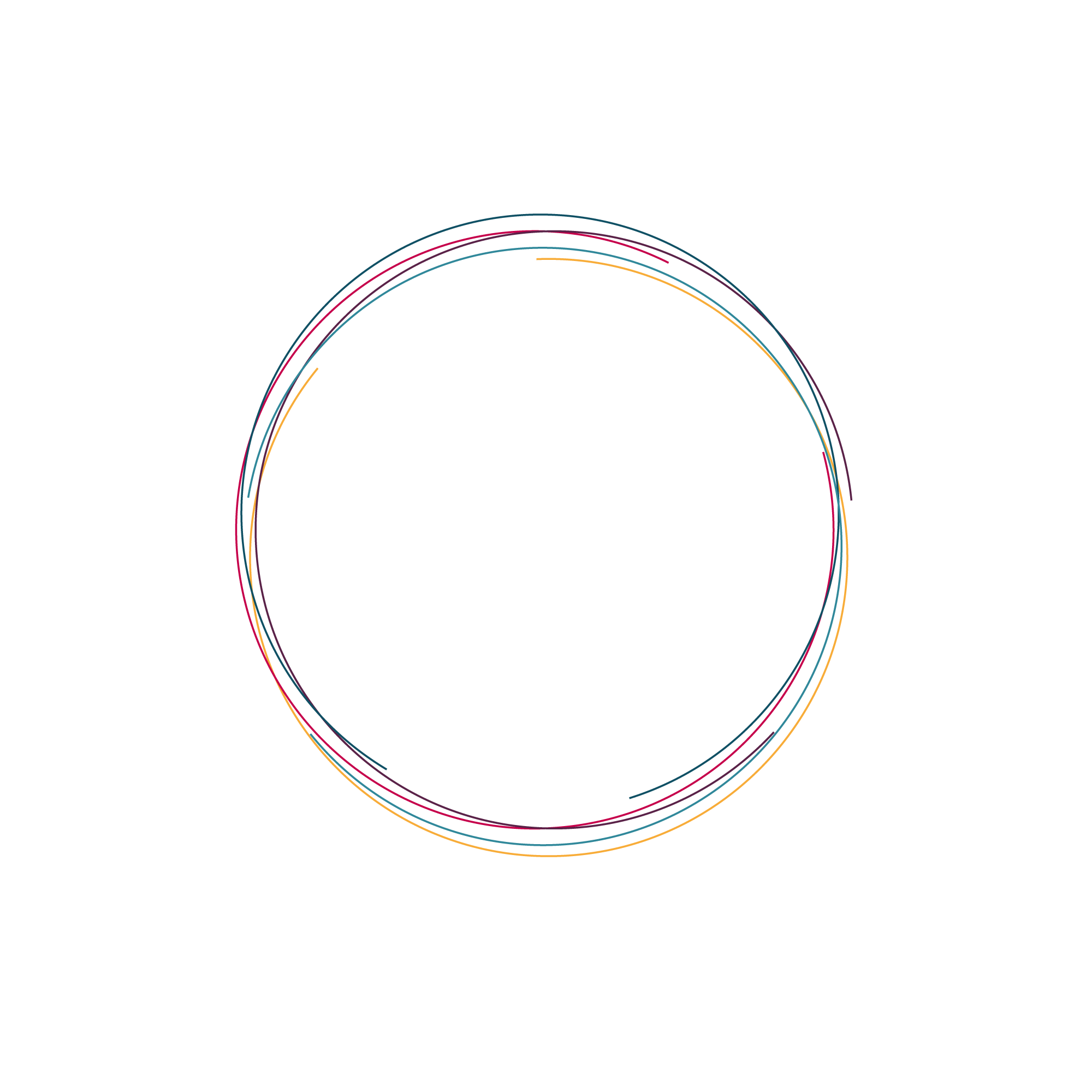 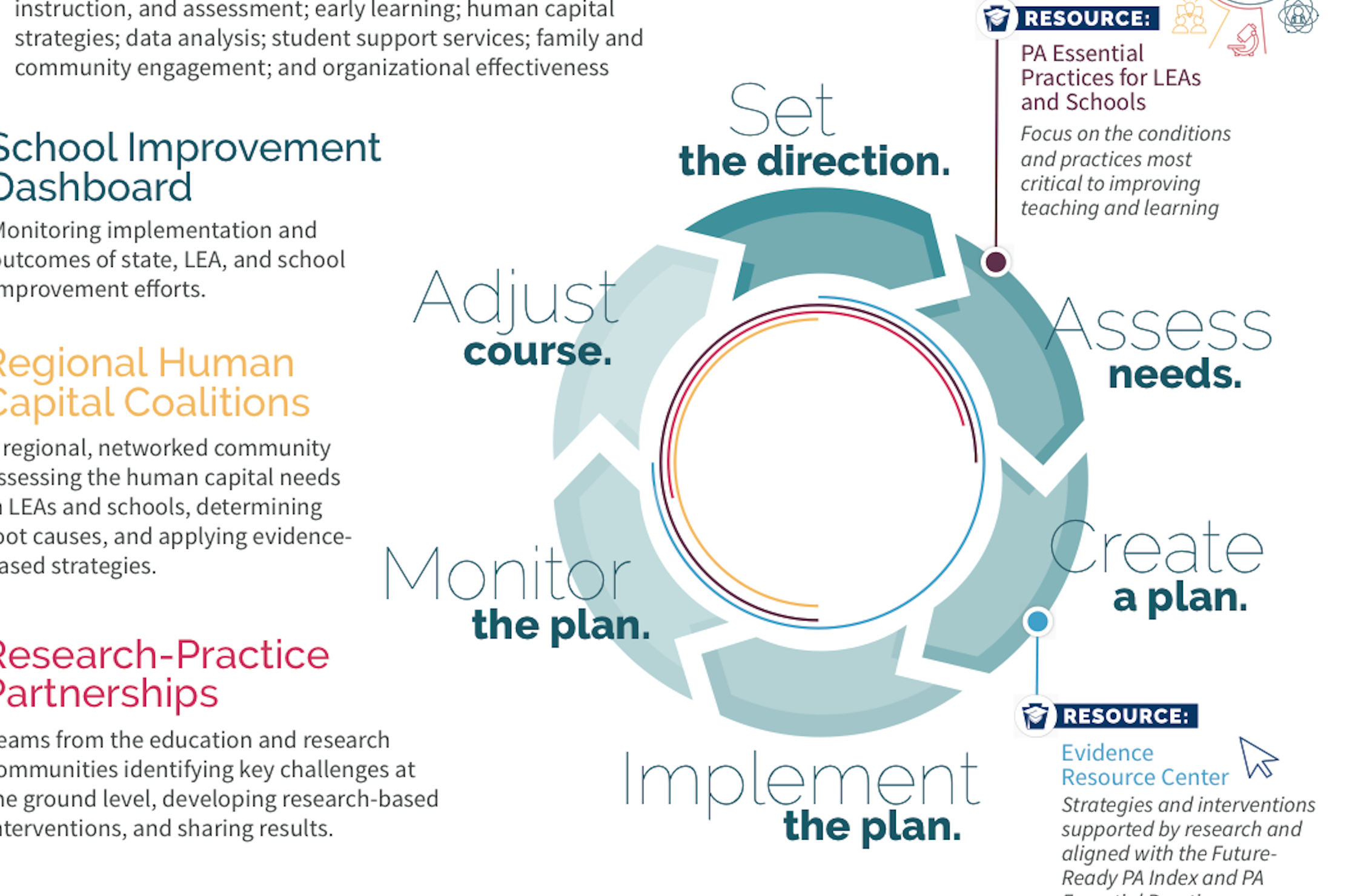 PA System for
LEA and
School 
Improvement
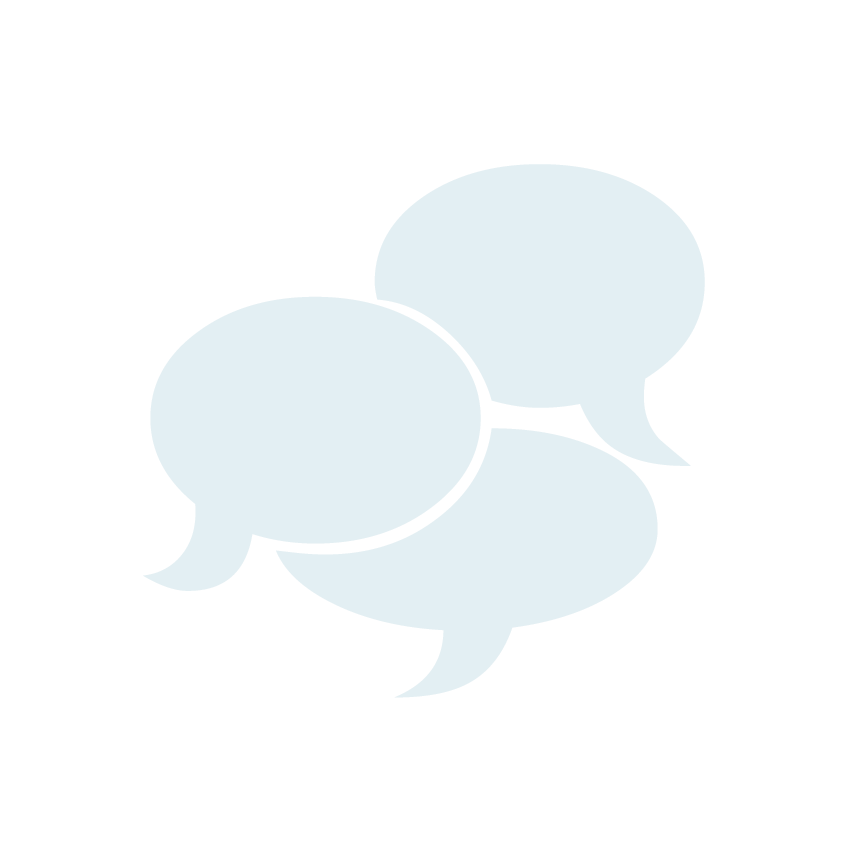 Activate your thinking
Write three characteristics/skills have been critical in your work in A-TSI schools.
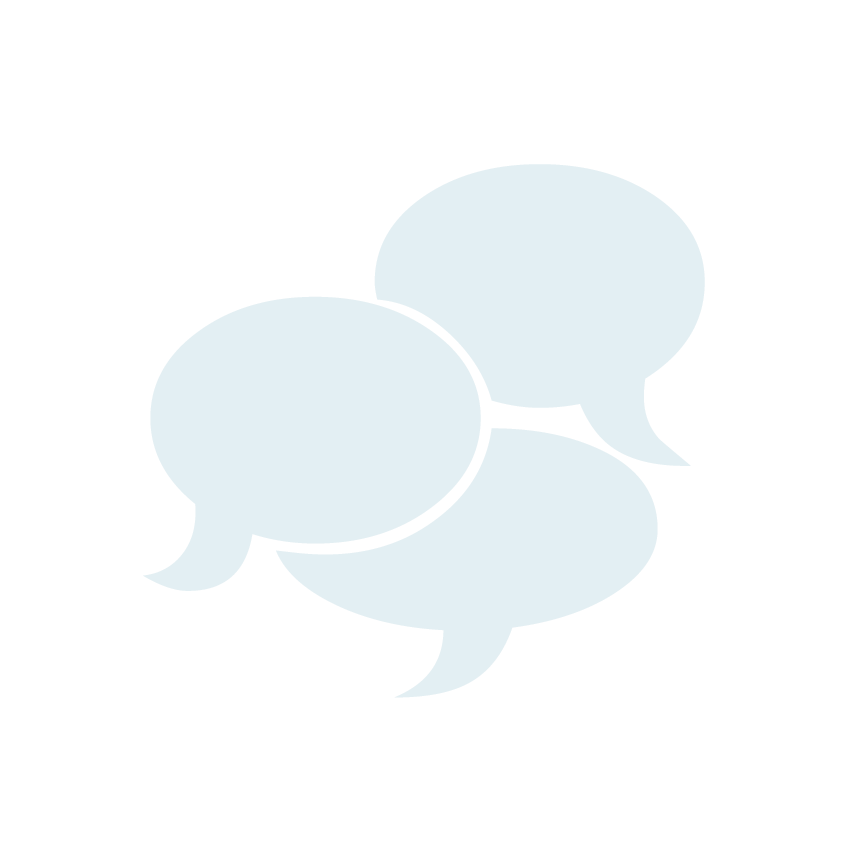 Characteristics of a Change Agent
Clear vision
Patient yet persistent
Asks tough questions
Knowledgeable and leads by example
Strong relationships built on trust
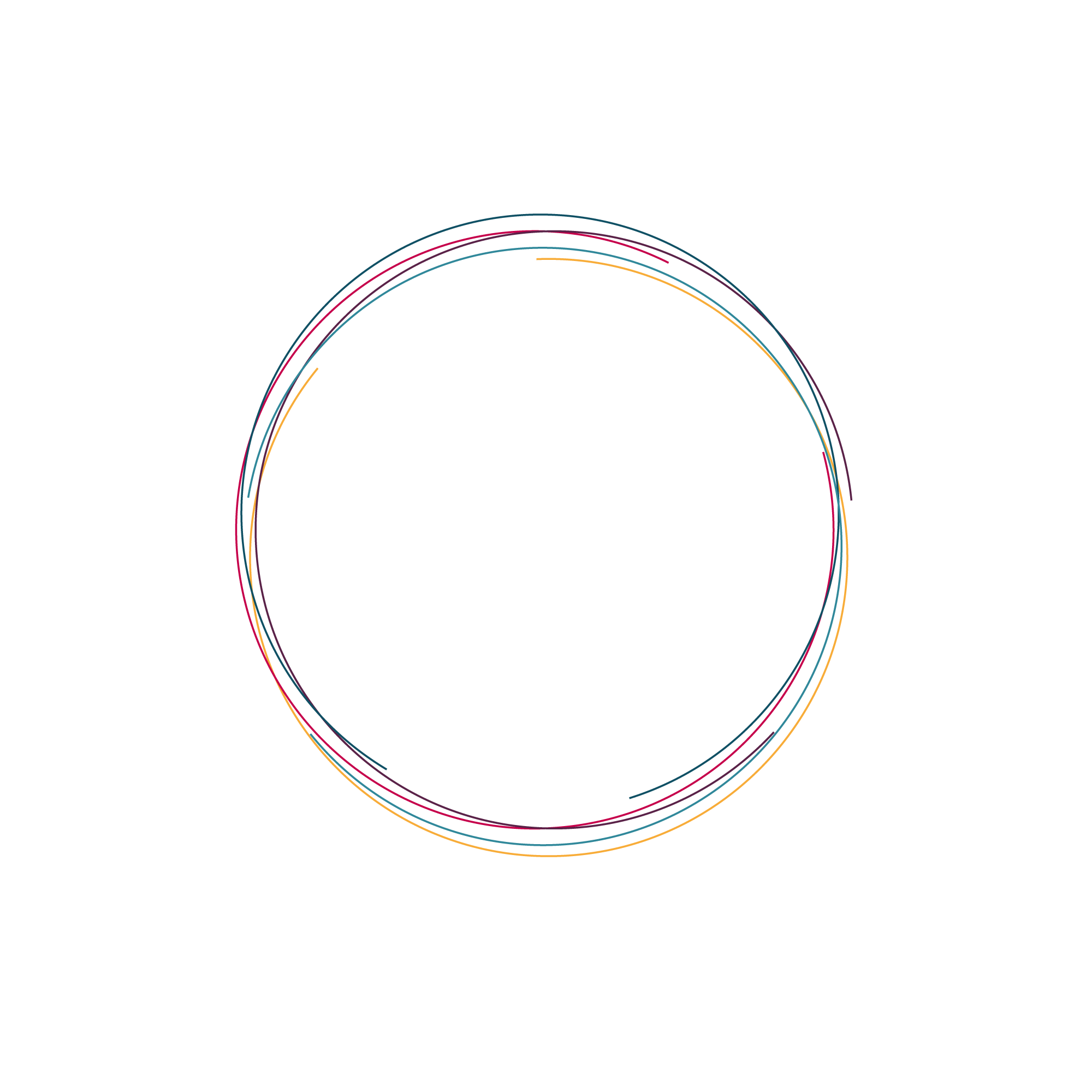 Q:
What does the work in Phase 2 actually look like?
[Speaker Notes: Under the No Child Left Behind (NCLB) Act, the federal government assigned state education agencies a standard playbook for intervening in schools that needed support. However, the federally-prescribed policies didn’t account for local context or conditions, build on evidence-based practices, or involve educator voice.
Now, under the Every Student Succeeds Act (ESSA), which replaced NCLB, states have flexibility to rethink their approach for supporting schools. 
When crafting its new plan for school improvement, the Pennsylvania Department of Education (PDE) started with an evaluation of prior efforts and determined NCLB-era initiatives didn’t consider the root causes of achievement and other challenges. 

Following that analysis, as well as a review of school improvement efforts in other states and existing research, PDE believes a better approach to school improvement emphasizes four key conditions:
Focusing on continuous improvement of instruction, 
Empowering leadership, 
Providing student-centered support systems, and 
Fostering high-quality professional learning for leaders, educators, and support staff

As a result, in its new school improvement process, Pennsylvania has set conditions for school improvement that:
Incentivize the right practices for teaching and learning, 
Ensure educators have meaningful voice in the formulation, implementation, and evaluation of policies, and
Support the agency’s overarching goals of equity, innovation, and transparency in every school, and across all zip codes.]
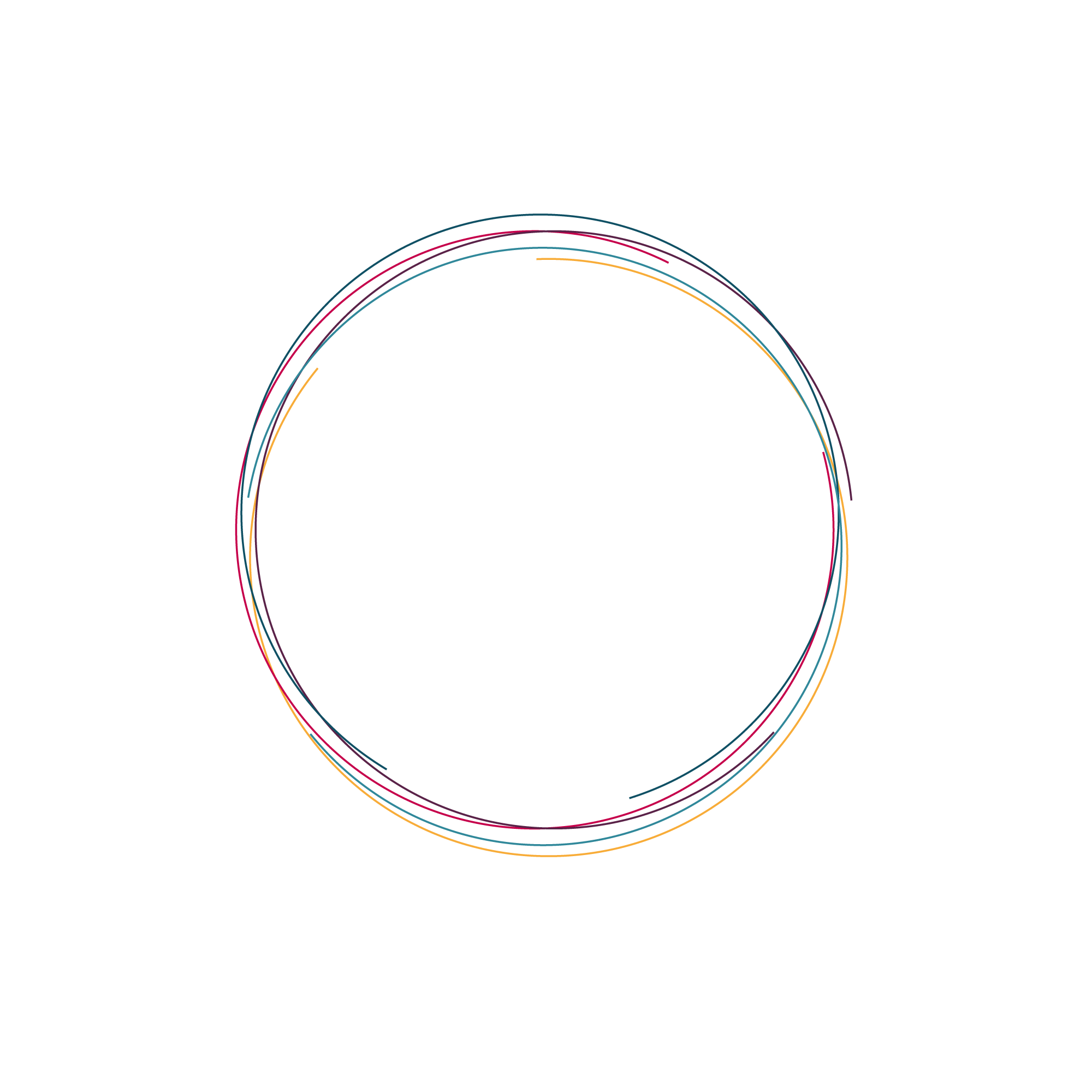 Q:
Where do we go from here?
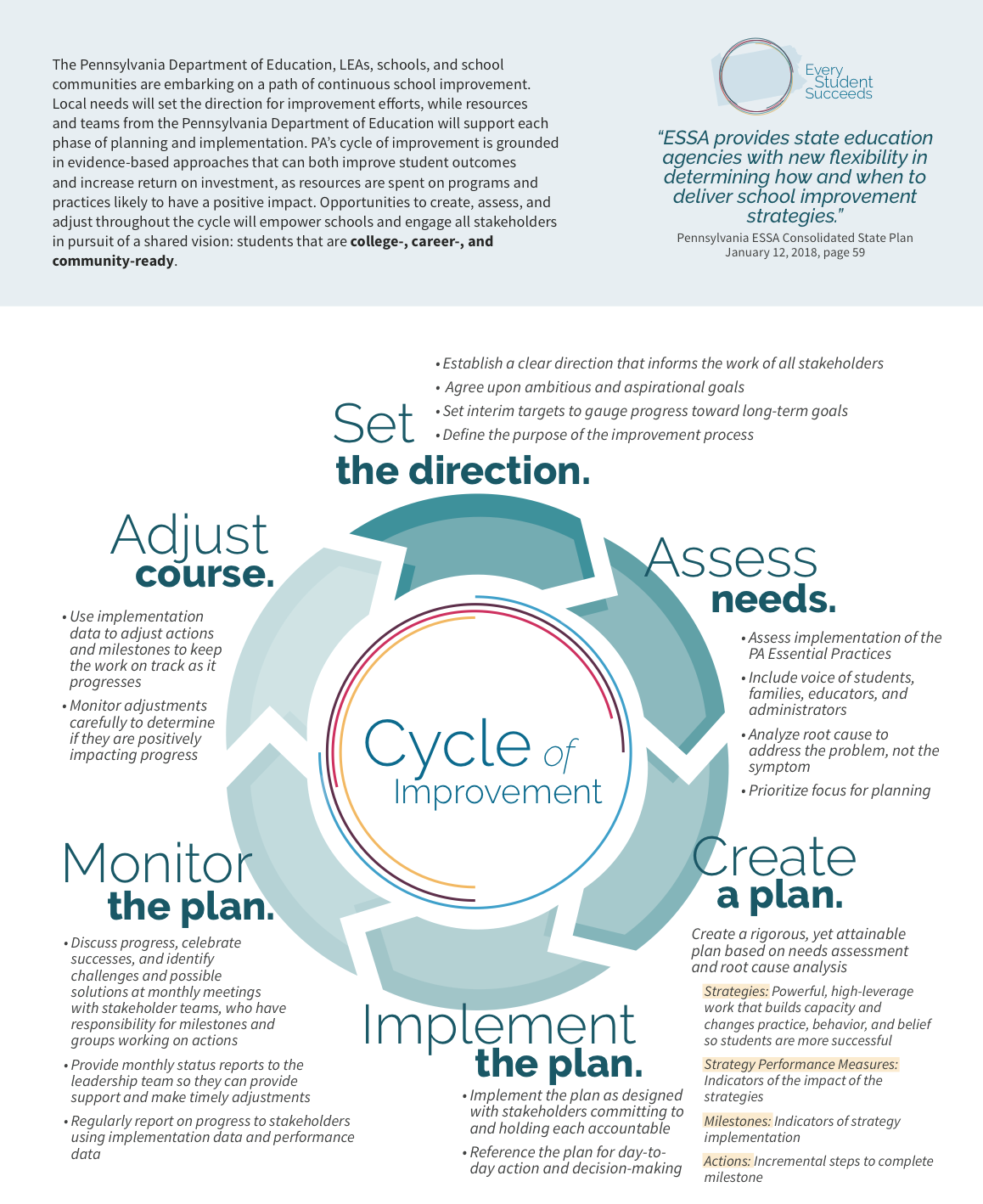 [Speaker Notes: The plan includes strategies (effective practices), milestones (implementation indicators), actions (steps to the milestone), outputs (produced in completing actions), and a timeline (for completion actions and meeting of milestones). 

At the SEA level, the focus is on supporting LEAs in their own improvement and in supporting the improvement of their schools. 
At the LEA level, the focus is on determining and providing responsive support to schools.
At the school level, the focus is on implementing effective practices to rapidly improve results for students as specified in their goals and goal performance measures.]
Let’s start with the purpose of this work
Where are we now?
Where do we want to go?
How will we get there?
Who is responsible?
How will we know we are making progress?
[Speaker Notes: Articulate an overarching goal, but then distills this to a small set of the most important levers that can be integrated and incorporated into all district or school activities to drive improvement.]
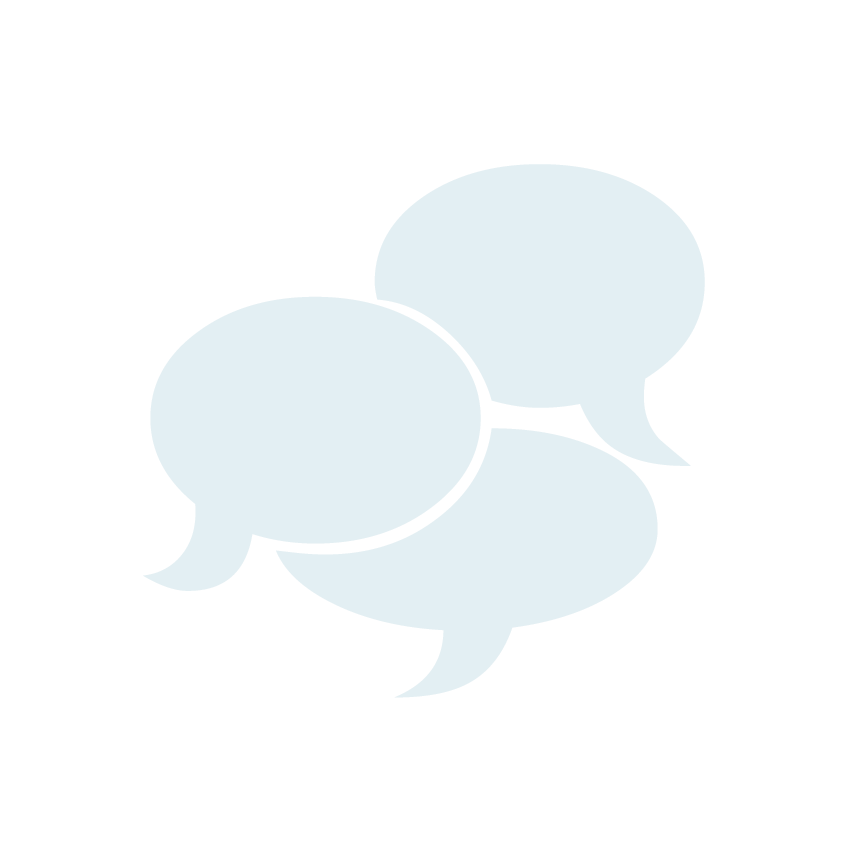 Components of effective plans
List the components of effective plans.
Based on your list, identify the two components where you see schools struggle the most.
Where might LEAs and schools struggle?
Source: District Management Council study of approximately 400 strategic plans
2x2 Matrix
Low Comfort, 
Low Anxiety
High Comfort, 
Low Anxiety
Low Comfort, 
High Anxiety
High Comfort, 
High Anxiety
Anxiety
Comfort
2x2 Matrix – COMPLETED SAMPLE
IV.B.
V.
I.A.
I.B.
II.A.
II.D.
III.
IV.A.
II.B.
II.C.
Anxiety
Comfort
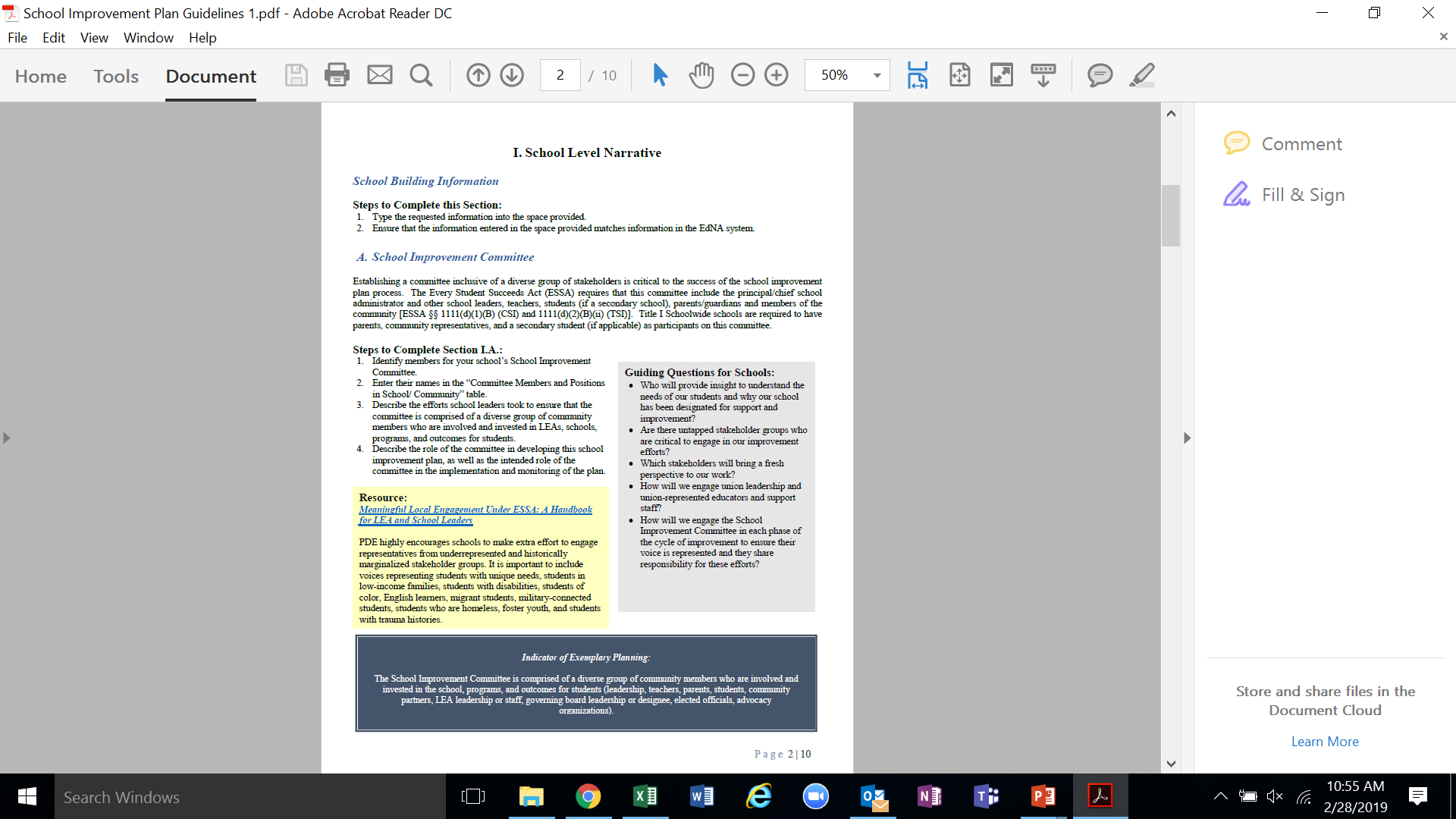 [Speaker Notes: Let’s start with the layout of the Guidelines and Process document . . .]
Dig into the Template
Section I (Guidelines pages 2-3; Template pages 1-2)

What phase of the cycle is represented here?

What questions do you have about this section?
Sample: School Level Vision for Learning
Sample: School Level Vision for Learning
Sample: School Level Vision for Learning
Dig into the Template
Section II (Guidelines pages 4-5; Template pages 3-4)

Take a few minutes to review the components of section II.  Based on your work with A-TSI schools to date, what are some examples of how the school might respond to these prompts?

What questions do you have about this section?
Sample: Strengths
[Speaker Notes: What stands out for you?]
Sample: Challenges
[Speaker Notes: What stands out for you?]
Sample: Established Priorities
[Speaker Notes: What stands out for you?]
Outcome Categories
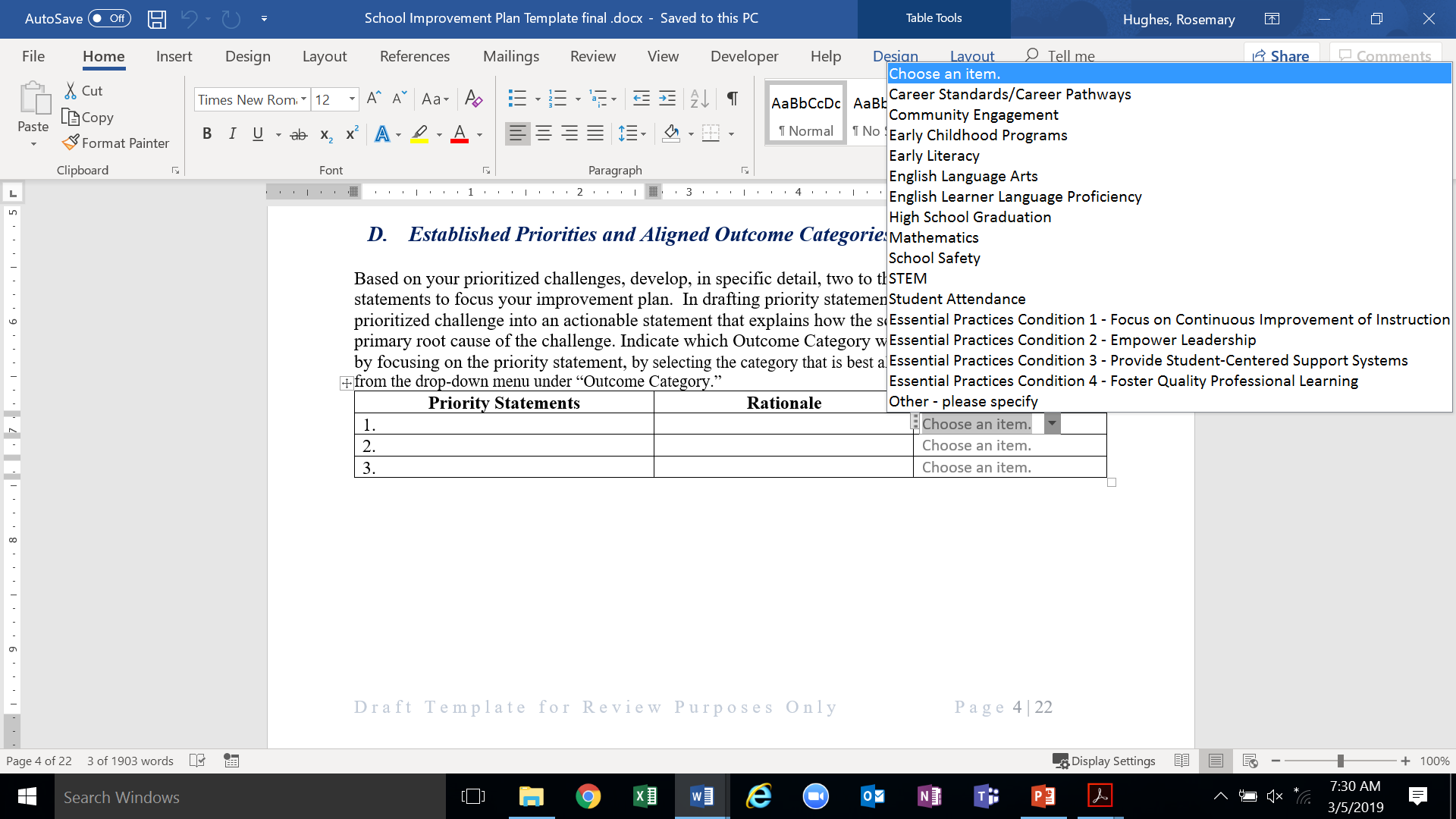 Dig into the Template
Section III (Guidelines page 6; Template page 5)

What key shifts in mindset do you anticipate as you support schools in developing measurable goal statements?

What questions do you have about this section?
Key Shifts: Measurable Goal Statements
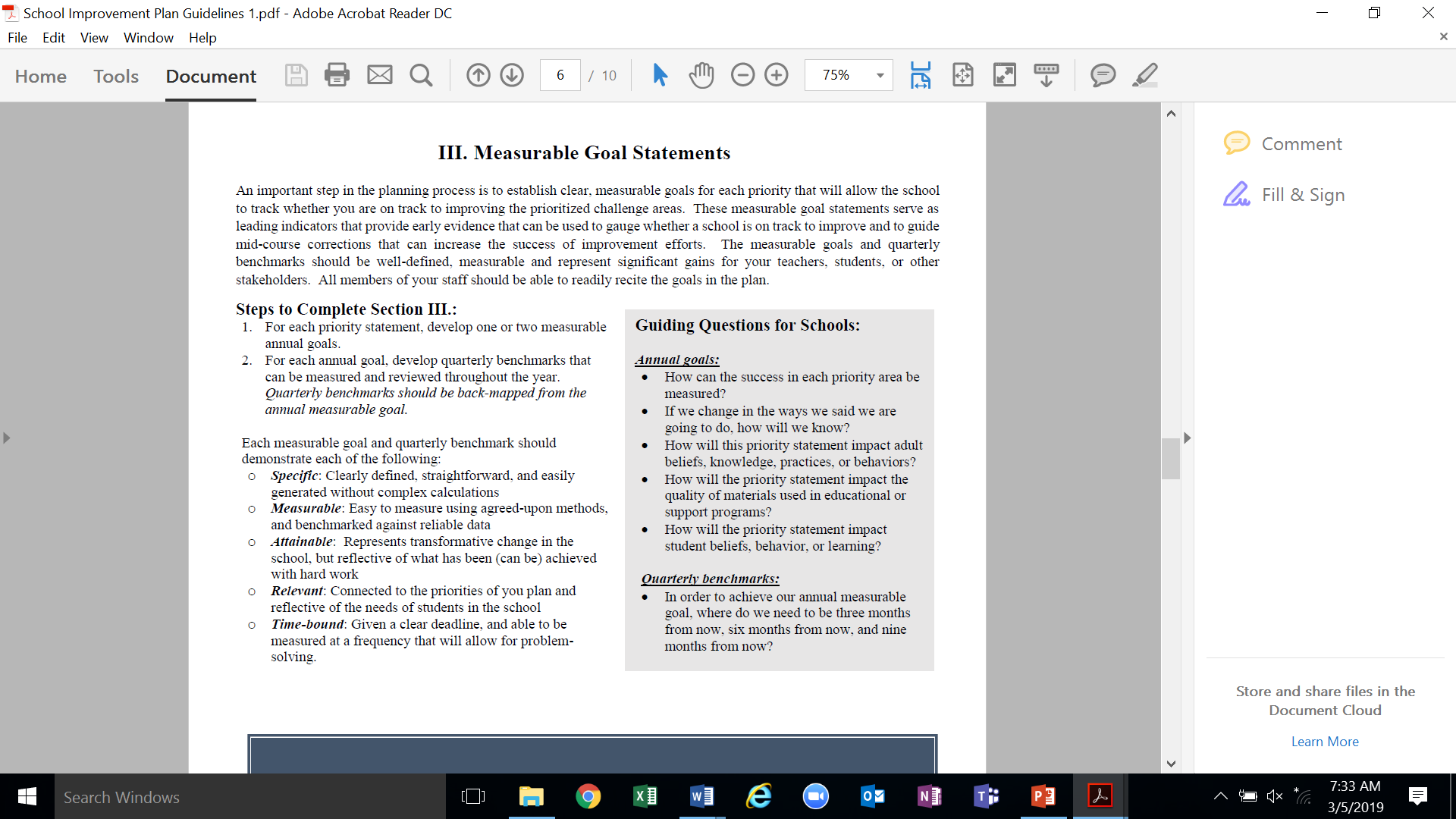 Sample: Measurable Goal Statements
Priority Statement #1: Use systematic, collaborative planning processes to ensure instruction is coordinated, aligned, and evidence-based in mathematics in grades 6 - 8.
Dig into the Template
Section IV (Guidelines pages 7-9; Template pages 6-19)

Let’s start with section IV.A.
Where do you think LEAs and schools are in their understanding of “evidence-based” strategies?
Where can LEAs and schools look for evidence-based strategies?
How might the PA Evidence Resource Center assist LEAs and schools in selecting evidence-based strategies?
Understanding ESSA’s Evidence Provisions
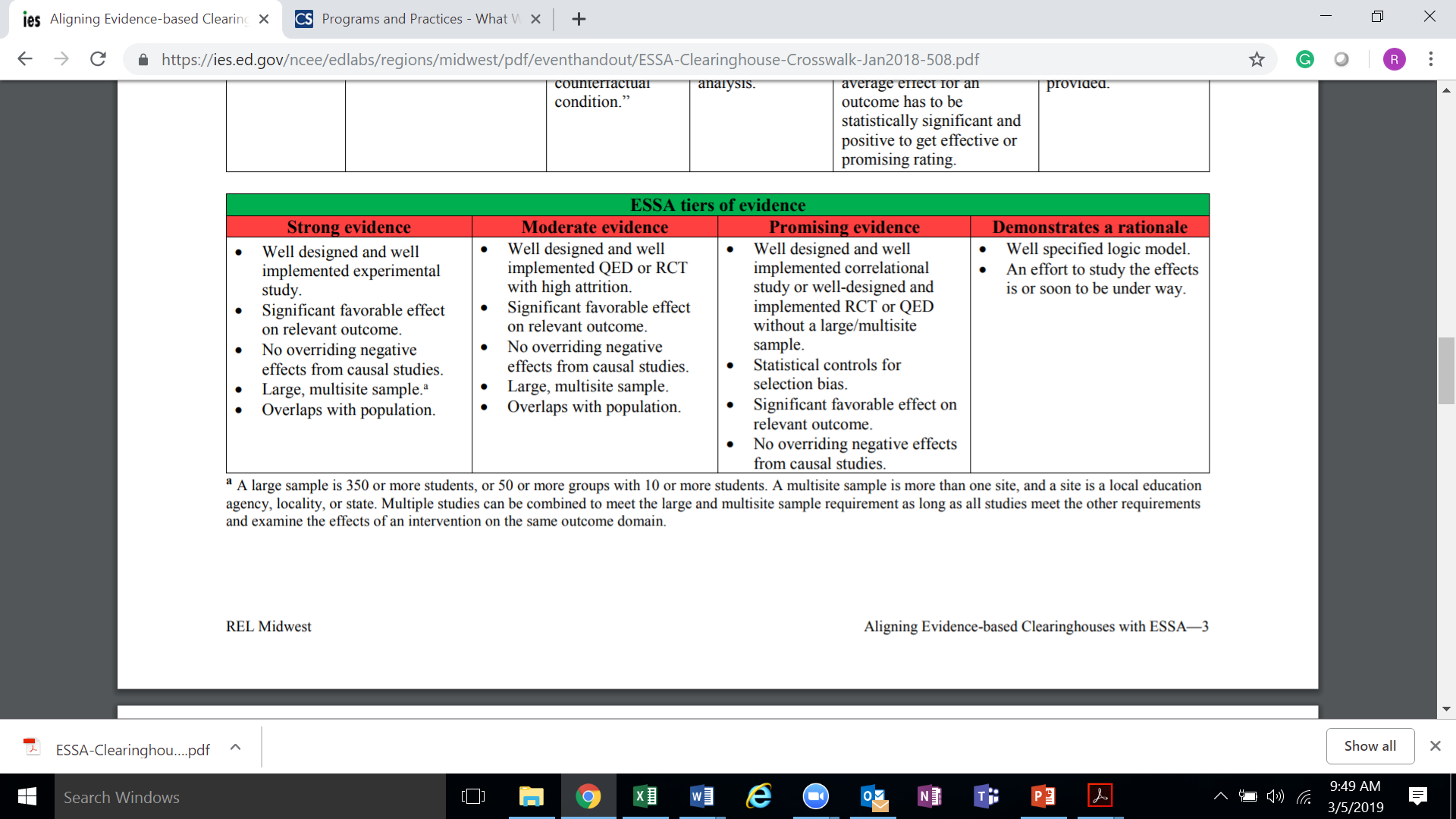 SOURCE:  Midwest Regional Education Laboratory at American Institutes for Research (2018). Aligning Evidence-based Clearinghouses with the ESSA Tiers of Evidence
[Speaker Notes: ESSA’s evidence provisions create requirements and opportunities for states to both use and build evidence. When implemented well, these provisions can improve student outcomes and increase the return on education investments.

ESSA’s new, tiered definition of “evidence-based” includes four levels of evidence, the top three of which require findings of a statistically significant effect on improving student outcomes or other relevant outcomes based on Strong, Moderate, or Promising evidence, as defined by the statute. 

The fourth level is designed for ideas that hold promise but do not yet have an evidence base qualifying for the top three levels, as long as those approaches are coupled with “ongoing efforts to examine the effects” of the approach. Given this requirement to evaluate the impact of approaches that are not supported by evidence meeting the top three levels, level four can be referred to as “evidence-building.”]
Evidence-based strategy clearinghouses: General
What Works Clearinghouse
Social Programs that Work
National Dropout Prevention Center
National Center for Systemic Improvement
National Center for School Leadership
IDEAs That Work
Collaboration for Effective Educator Development
Center on Instruction
Synthesis of Information on Evidence-Based Practices for School Improvement: 20 Studies and Tools Focused on Evidence-Based Practices in School Improvement
Evidence-based strategy clearinghouses:Continuous Improvement of Instruction
MATH
US Department of Education
American Psychological Association
Evidence-Based Intervention Network
Strategic Education Research Partnerships
Achieve the Core
LITERACY
National Center on Improving Literacy
Reading Rockets
Word Generation
Florida Center for Reading Research
The Reading League
RAND: Education and Literacy
Writing Next
Collaborative Strategic Reading
Literacy How
GENERAL
Evidence for ESSA
Visible Learning Plus 250+ Influences on Student Achievement
CAST: Universal Design for Learning
Achieve
National Institute for Direct Instruction
IDEAs That Work
University of Kansas Direct Instruction
Evidence-based strategy clearinghouses:Continuous Improvement of Instruction
ENGLISH LEARNERS
IDEAs that Work
Colorin Colorado
WIDA
Effective Literacy and English Language Instruction for English Learners in the Elementary Grades
STUDENTS with DISABILITIES
IDEAs That Work
National Instructional Materials Access Center
National Technical Assistance Center on Transition
RENEW
Evidence-based strategy clearinghouses:Provide Student-Centered Supports
MTSS
National Center on Intensive Intervention
Consortium on Reading Excellence in Education
RTI Action Network
IDEAs That Work
GENERAL
National Center for School Engagement
Blueprints for Healthy Youth Development
SAMHSA Evidence-Based Practices Resource Center
Attendance Works

SOCIAL EMOTIONAL LEARNING
CASEL
Additional resources
National Implementation Research Network

Evidence-Based Improvement: A Guide for States to Strengthen Their Frameworks and Supports Aligned to the Evidence Requirements of ESSA

Selecting Evidence-Based Programs

A Framework for Effectively Implementing Evidence-Based Programs and Practices (EBPs)
ERC Sneak Peek
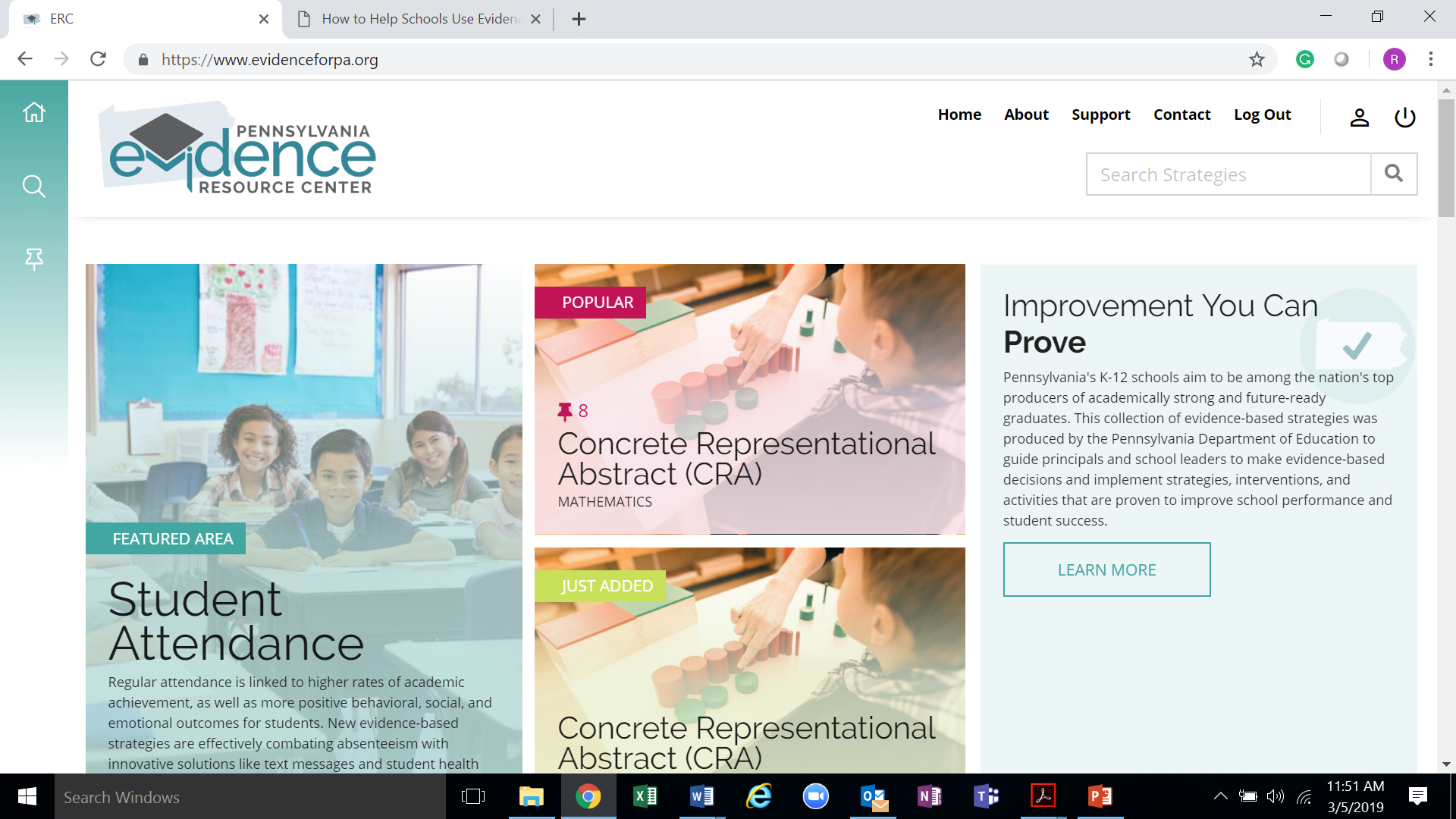 Dig into the Template
Section IV (Guidelines pages 7-9; Template pages 6-19)

Explore the contents of this section IV.B.  
What key shifts do you anticipate supporting as schools develop their action plans?
What questions do you have about this section?
Key Shifts: Action Plans
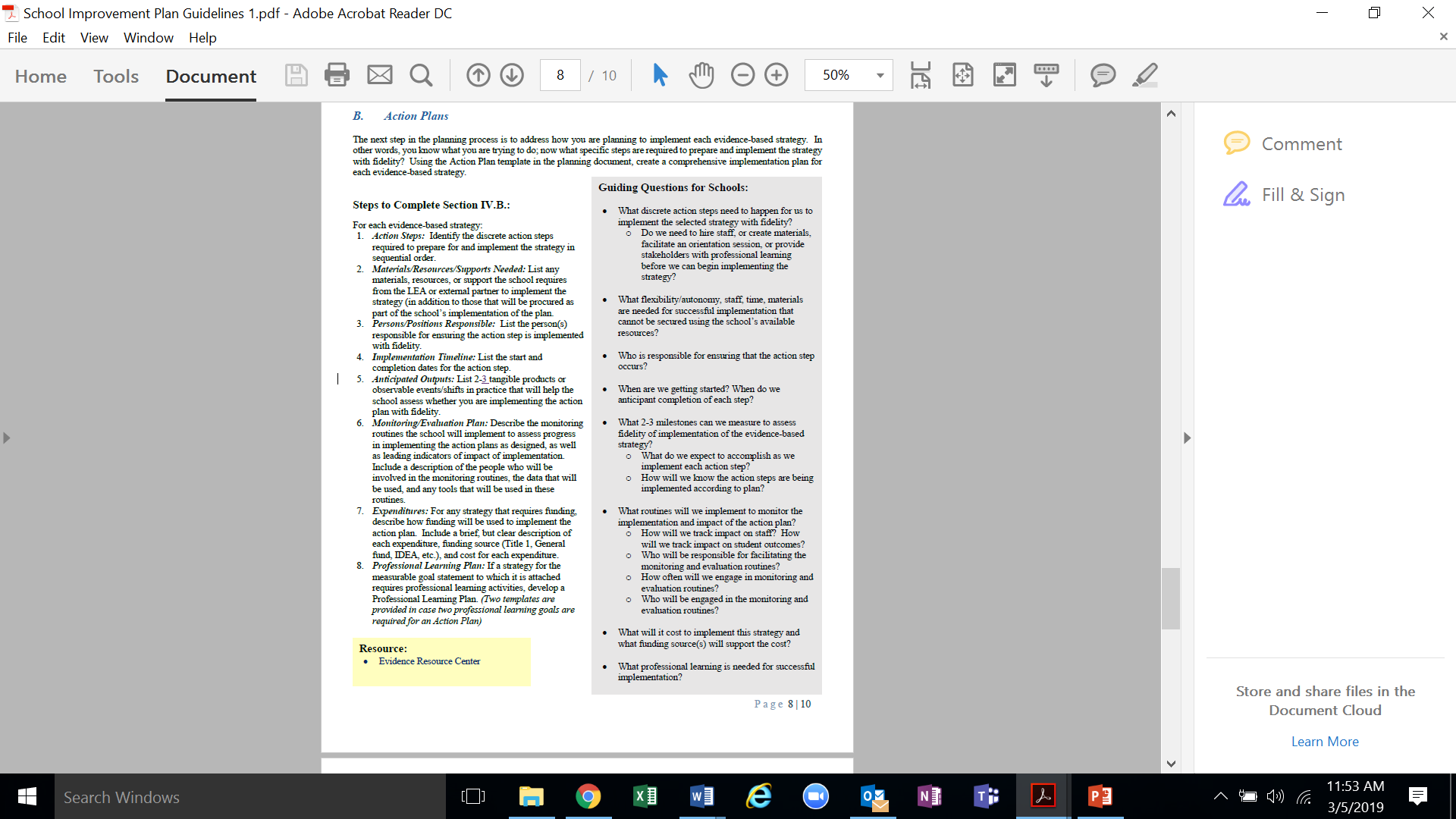 Dig into the Template
Section V (Guidelines page 10; Template page 20)

Explore the contents of this section. 
What questions do you have?
Key Shifts: School Improvement Plan Review and Feedback
To ensure that the broader school community is provided an opportunity to review and provide feedback on the School Improvement Plan, LEAs and schools may choose between two options:
Option 1: Post the complete, pre-approved School Improvement Plan for 28 days on the LEA or school website, offering an opportunity for the general public to review all contents of the plan and provide feedback
Option 2:  Meaningfully engage the broader school community in review and feedback on the completed, pre-approved plan through focus groups, surveys, or community meeting

LEAs must provide evidence of engagement of stakeholders providing them an opportunity to review the School Improvement plan(s) and provide feedback, as well as demonstration that the feedback was considered in finalizing the School Improvement Plan(s).
Dissemination of Links to Fillable Template
In the next two weeks, you will receive a link providing you access to a fillable version of the School Improvement Plan through Microsoft OneDrive. This is the process you will use to complete and submit your final plan. The email will be sent from Carrie Anderson (carranders@pa.gov) on the following timeline:

Monday, March 4 – non-Title I A-TSI schools
Wednesday, March 6 – Title I A-TSI schools
Friday, March 8 – LEAs with both A-TSI and CSI schools
Tuesday, March 12 – CSI schools
Plan Submission and Required Approvals
Final, fully approved School Improvement Plans for all designated schools are due to PDE no later than close of business on June 30, 2019.
*LEAs must consult with their Board to determine whether the full board must review and approve the A-TSI and/or CSI School Improvement Plan(s) or whether the Board President may act on behalf of the School Board
Closing Thoughts:
How would you describe your role in the planning process?
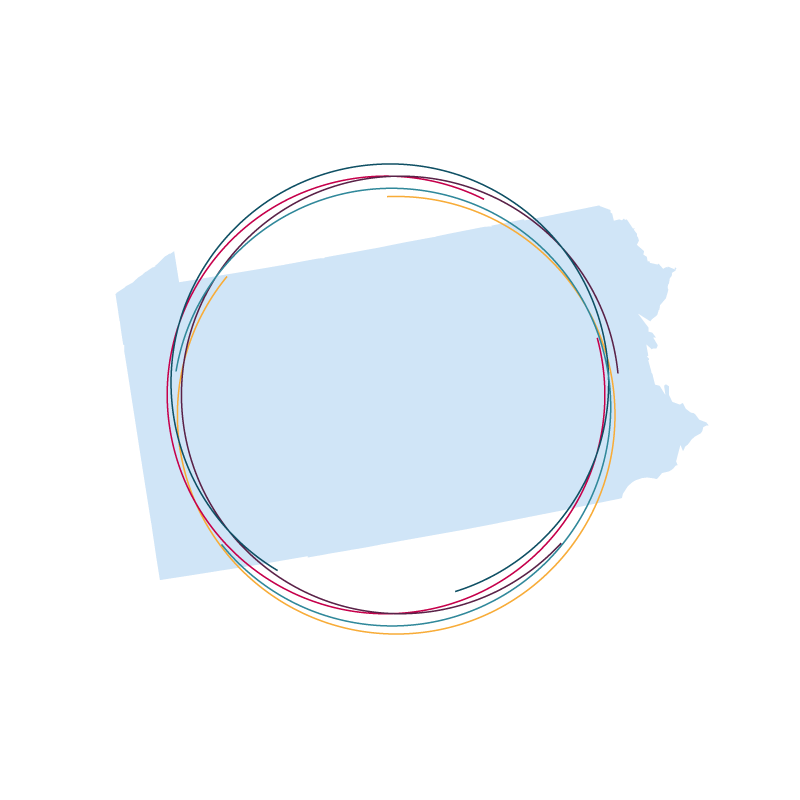 Questions?
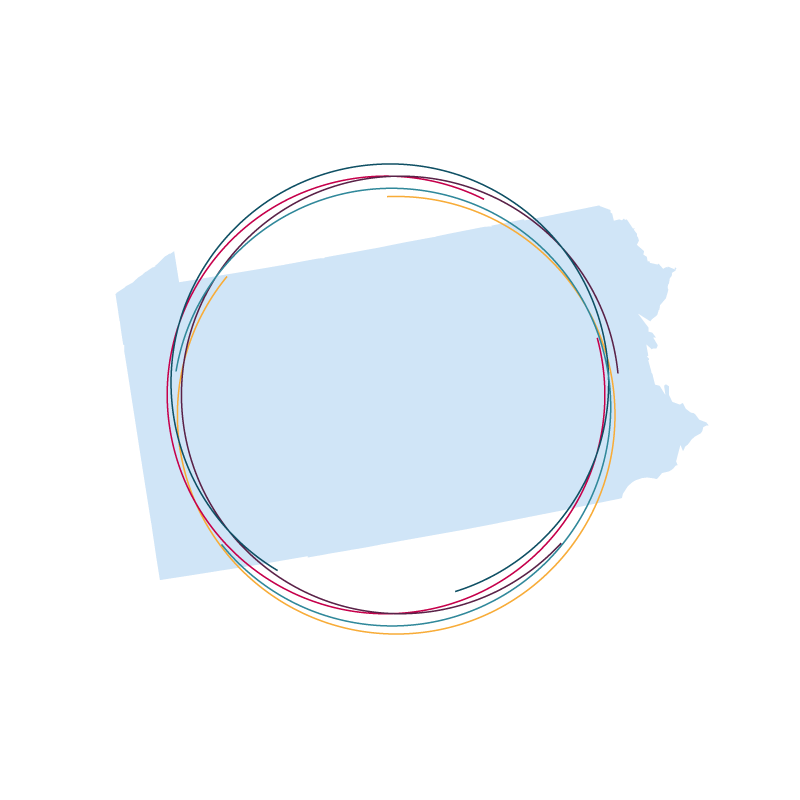 Thank You!